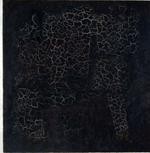 ІСТОРІЯ КУЛЬТУРИ,  МИСТЕЦТВА Й АРХІТЕКТУРИ
Вибіркова дисципліна
Про
загальні закономірності функціонування  культури
найвидатніші досягнення українського та  зарубіжного мистецтва
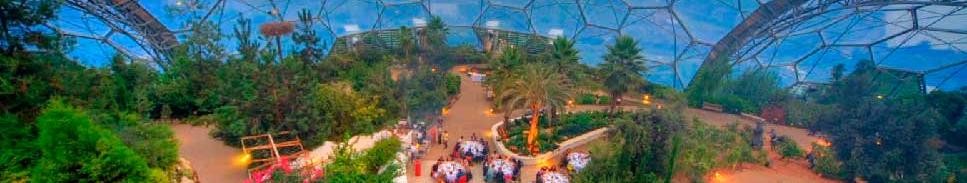 неповторність української культури
значення і місце української культури у світовій  спадщині
терміни,  етапи,
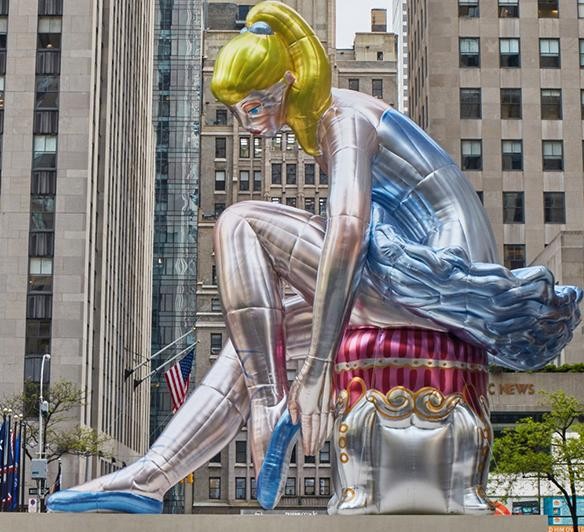 Про
напрямки,
шедеври  світової культури
Про
архітектурні  пам’ятки
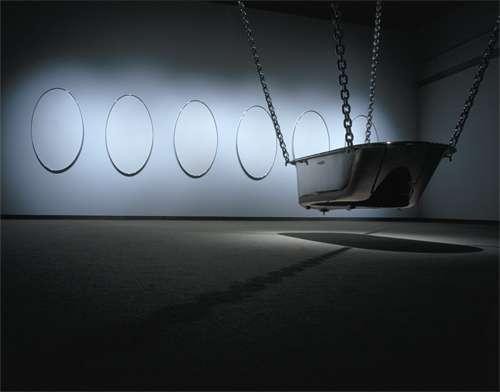 Про
твори мистецтва
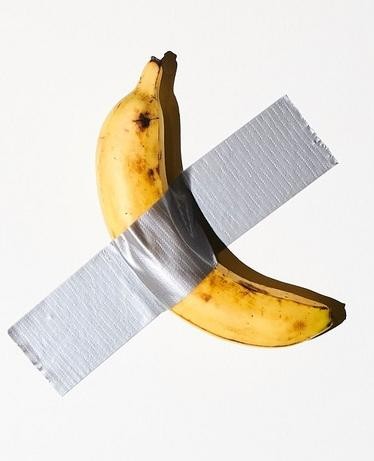 європейське та українське  мистецтво
основні стилі мистецтва
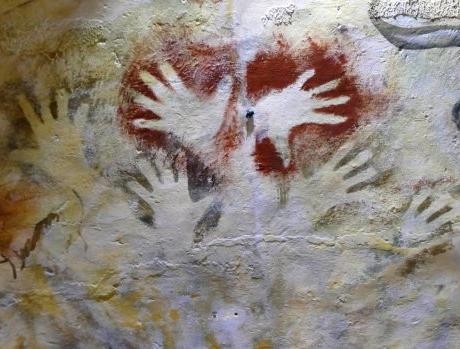 А НАЙГОЛОВНІШЕ –
ВИ ОТРИМАЄТЕ ТЕОРЕТИЧНІ ЗНАННЯ  Й ПРАКТИЧНІ НАВИЧКИ,
ЯКІ ДОПОМОЖУТЬ ВАМ У  МАРКЕТИНГОВІЙ ДІЯЛЬНОСТІ.
З ПОВАГОЮ
ВИКЛАДАЧКА КУРСУ, КАНД. ФІЛОЛ. НАУК  СВІТЛАНА ІВАНІВНА ВАРДЕВАНЯН
СЗОтБиРАлЖЕіНсНЯуАчРТаЕФсАнКТоІВїІ аРЕрСУхРСіИт, еЯКкІ  тВИуКОрРиИС.ТАhНtОtВpПsРЕ:/ЗЕ/НeТАkЦ-ІЇ:
architecture.com.ua/uk/arhitektura-uk/stili-suchasnoi-  arhitekturi/
«Чорний квадрат» Казимира Малевича.
«Балерина» Джеффа Кунса.
«Банан» Мауріціо Кателана.
«Колиска» Тараса Полатайка.  Зображення з печери Альтаміра.

Зображення використано не системно, а ілюстративно.